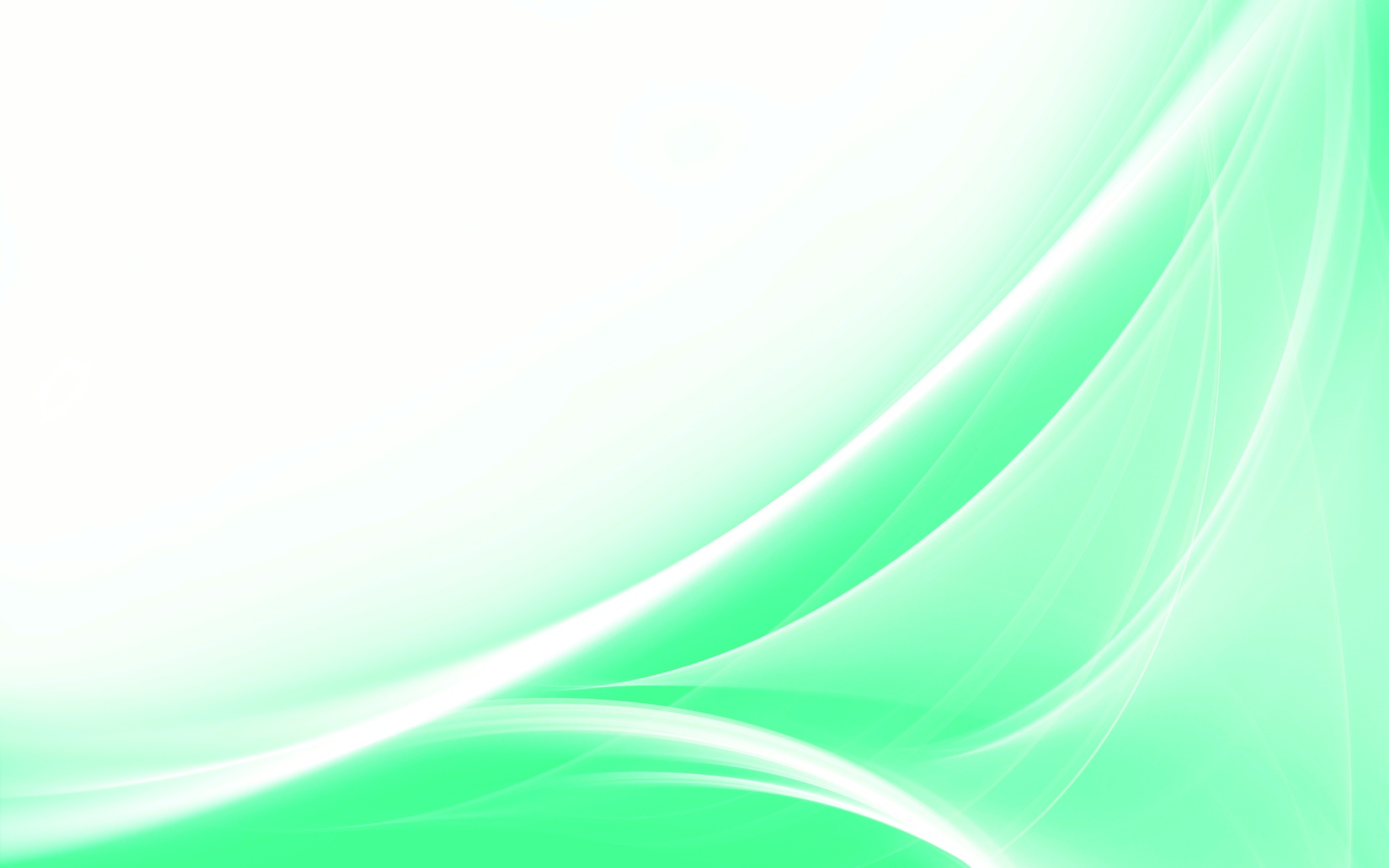 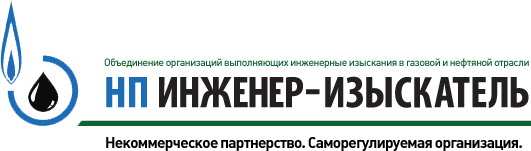 «Сопоставление ОКВЭД с видами работ по инженерным изысканиям и подготовке проектной документации
согласно приказа Минрегиона от 30.12.2009 №624»
Докладчик: 
Петров А.П. Директор СРО Некоммерческих Партнерств
«Объединение организаций, выполняющих инженерные изыскания в газовой и нефтяной отрасли «Инженер-Изыскатель»
«Объединение организаций выполняющих проектные работы в газовой и нефтяной отрасли «Инженер-Проектировщик»
Москва, 2015
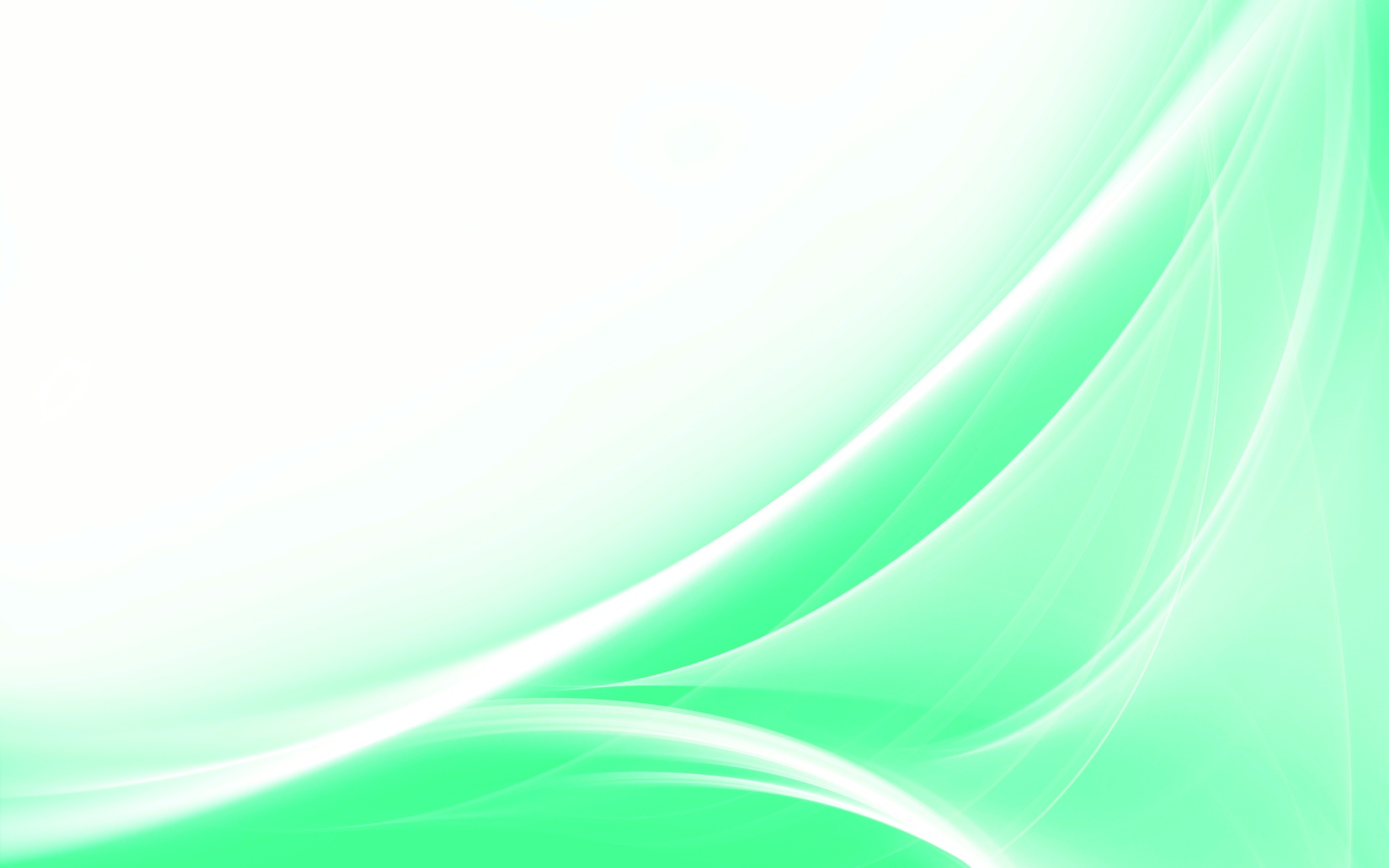 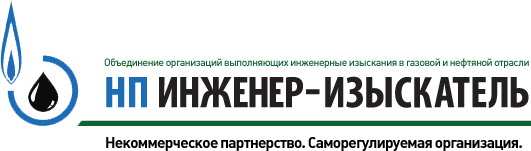 Источники формирования ОКВЭД
ОКОНХ
"Общесоюзный классификатор "Отрасли народного хозяйства" (ОКОНХ) (утв. Госкомстатом СССР, Госпланом СССР, Госстандартом СССР 01.01.1976) (ред. от 15.02.2000)
Статистическая классификация видов экономической деятельности в Европейском экономическом сообществе (редакция 2) - Statistical classification of economic activities in the European Community (NACE Rev.2)
Общероссийский классификатор видов экономической деятельностиОК 029-2001 (ОКВЭД) (КДЕС Ред. 1)
Общероссийский классификаторвидов экономической деятельности (ОКВЭД 2) ОК 029-2014 (КДЕС Ред. 2)
НП «ИНЖЕНЕР-ИЗЫСКАТЕЛЬ»                                                                                                                                                                                                       2
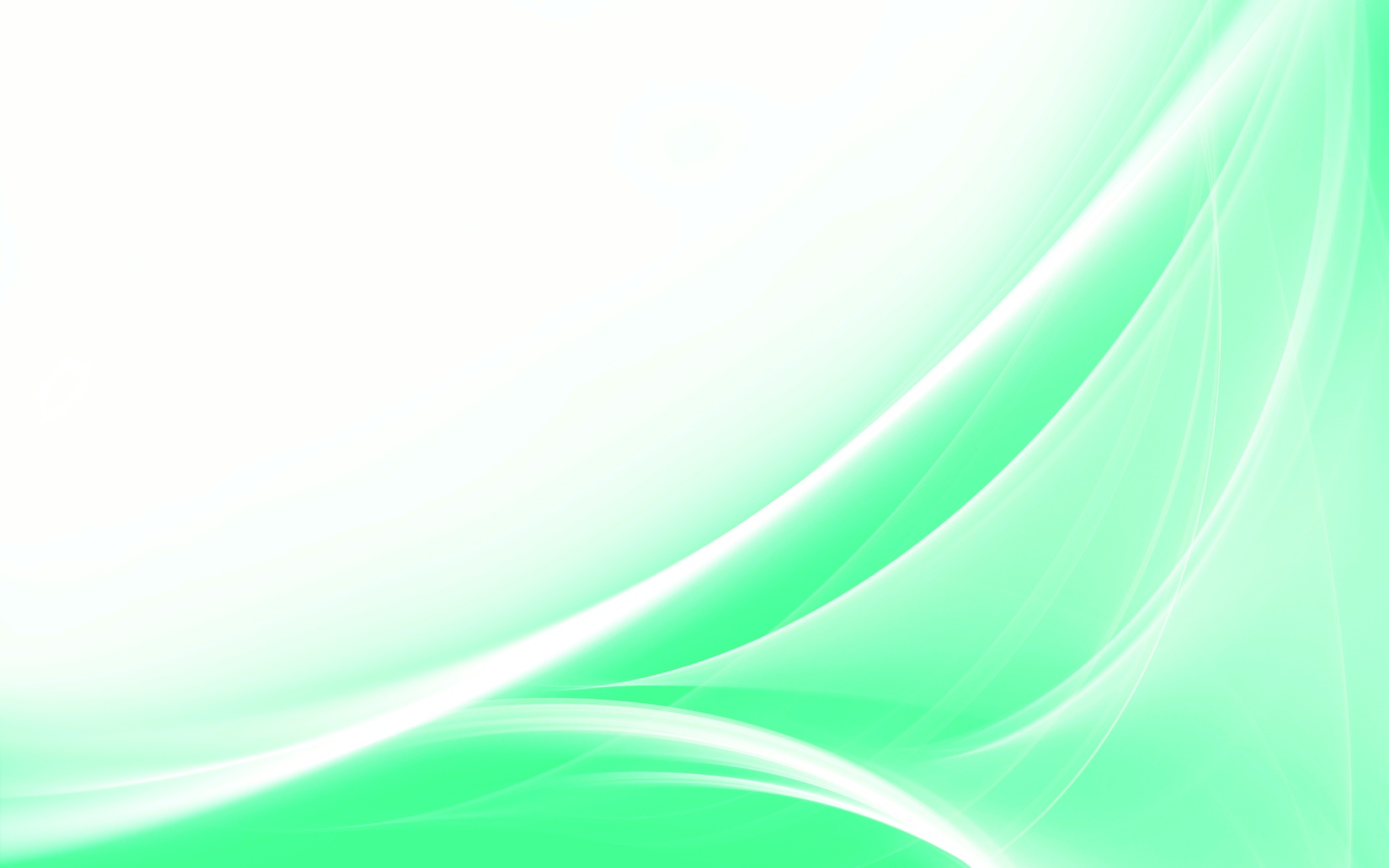 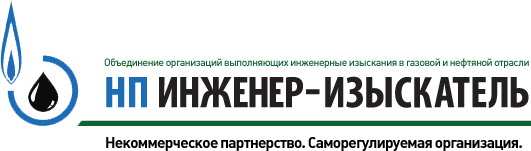 Текущее состояние перерегистрации ОКВЭД
Текущее состояние регистрации ОКВЭД
Указание перерегистрации Министерства экономического развития
Разъяснение Федеральной налоговой службы об обеспечении внесения изменений
Участие юридических лиц не требуется
ОТСУТСТВИЕ Переходных ключей между ОКВЭД ОК 029-2014 (КДЕС ред. 2) и ОКВЭД ОК 029-2001 (КДЕС ред. 1)
НП «ИНЖЕНЕР-ИЗЫСКАТЕЛЬ»                                                                                                                                                                                                       3
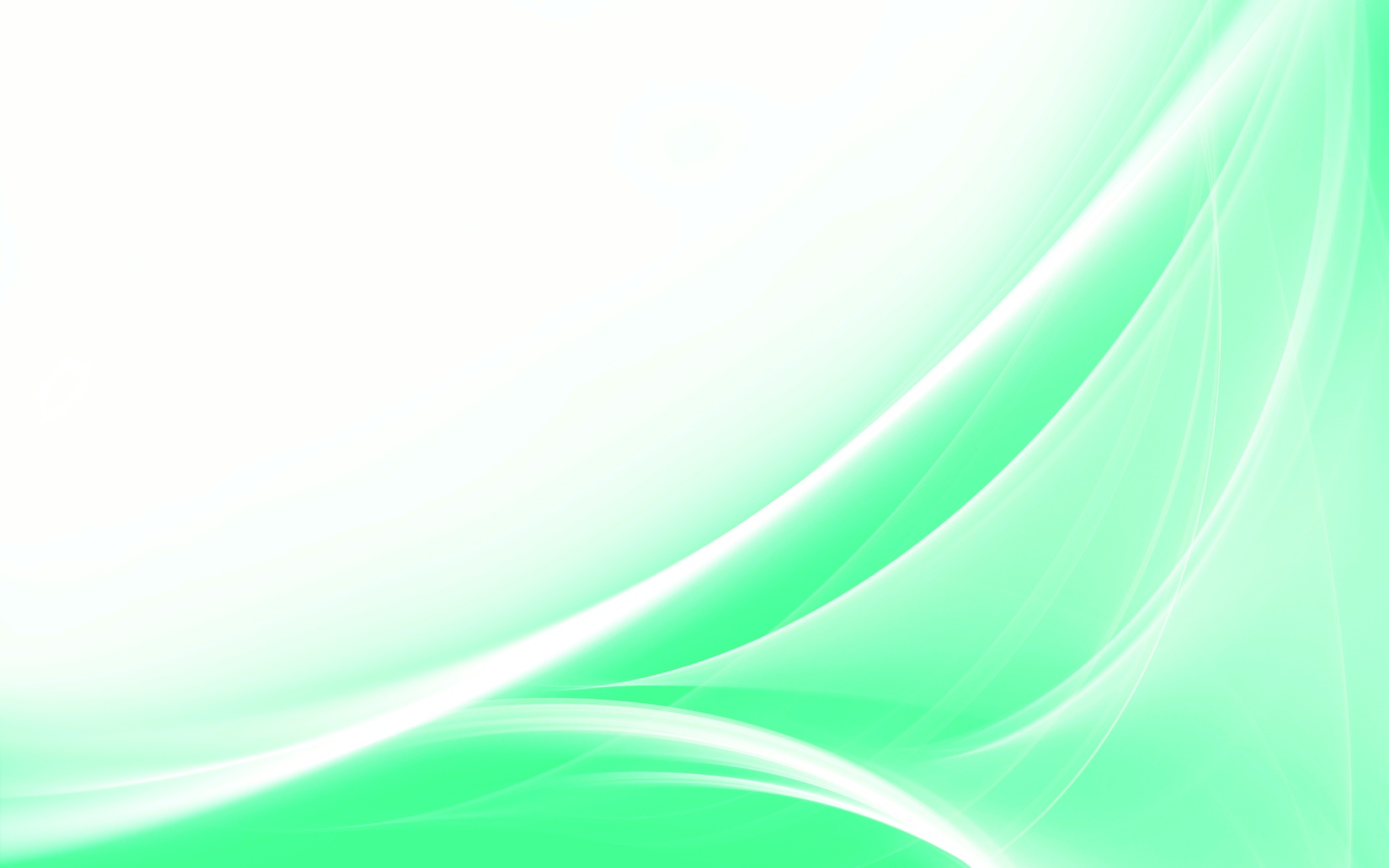 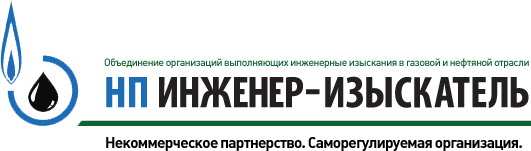 Пример перекодировки вида деятельности по инженерным изысканиям из ОКВЭД в ОКВЭД2
ОКВЭД
74.20.5 Деятельность в области гидрометеорологии и смежных с ней областях
74.20.55 Работы по мониторингу состояния и загрязнения окружающей природной среды
74.20.56 Предоставление информации о состоянии и загрязнении окружающей природной среды
74.30.1 Испытания и анализ состава и чистоты материалов и веществ: анализ химических и биологических свойств материалов и веществ (воздуха, воды, бытовых и производственных отходов, топлива, металла, почвы, химических веществ)
ОКВЭД2
71.12.53 Деятельность по мониторингу загрязнения окружающей среды для физических и юридических лиц 
71.12.54 Работы полевые и изыскания в области гидрометеорологии и смежных с ней областях, экспедиционные обследования объектов окружающей среды с целью оценки уровней загрязнения
НП «ИНЖЕНЕР-ИЗЫСКАТЕЛЬ»                                                                                                                                                                                                       4
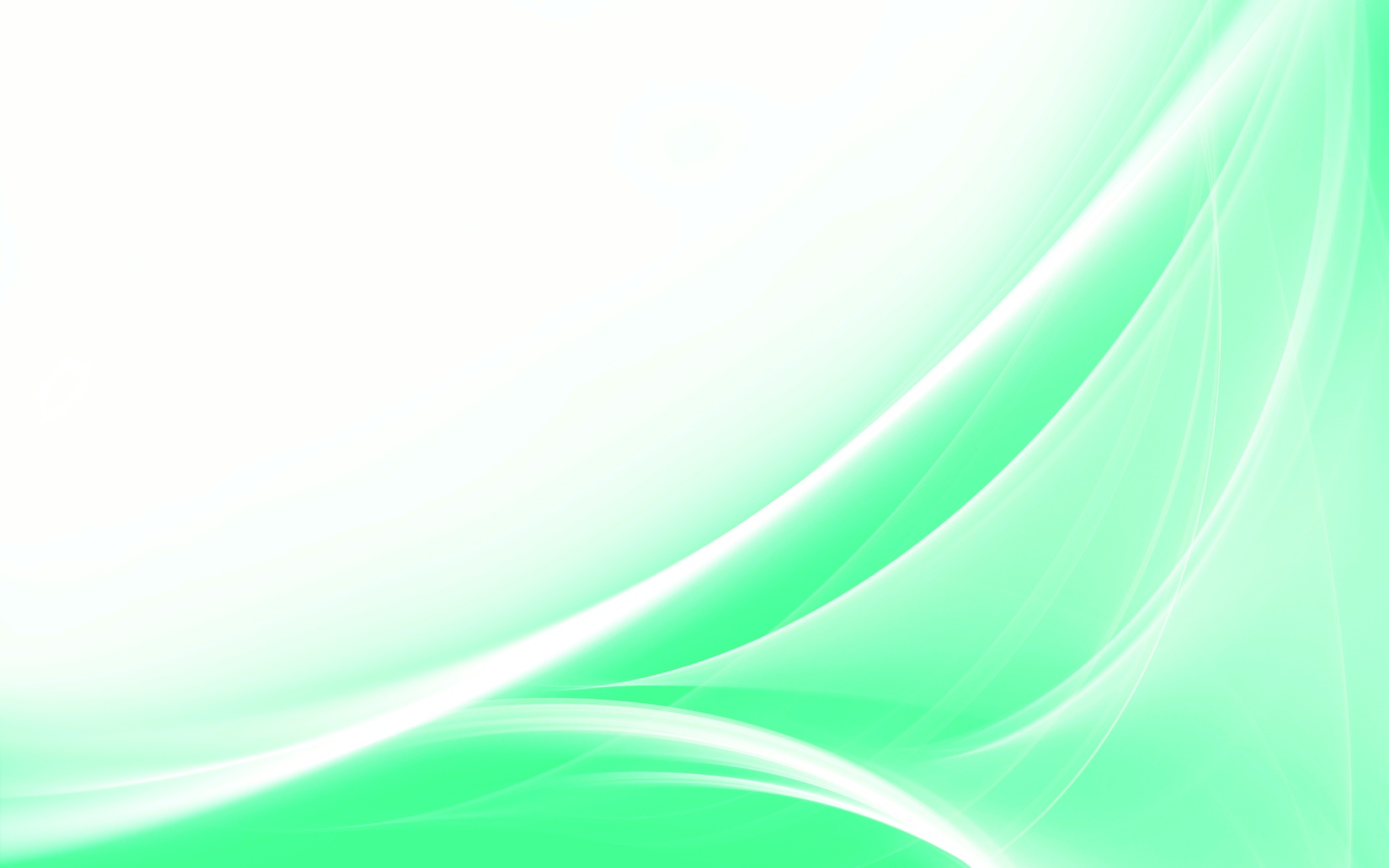 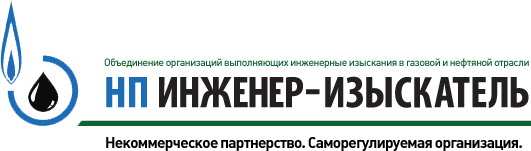 Пример перекодировки вида деятельности по подготовке проектной документации из ОКВЭД в ОКВЭД2
ОКВЭД
74.20.1  Деятельность в области архитектуры, инженерно-техническое проектирование в промышленности и строительстве
ОКВЭД2
71.11.1 Деятельность в области архитектуры, связанная со зданиями и сооружениями
НП «ИНЖЕНЕР-ИЗЫСКАТЕЛЬ»                                                                                                                                                                                                       5
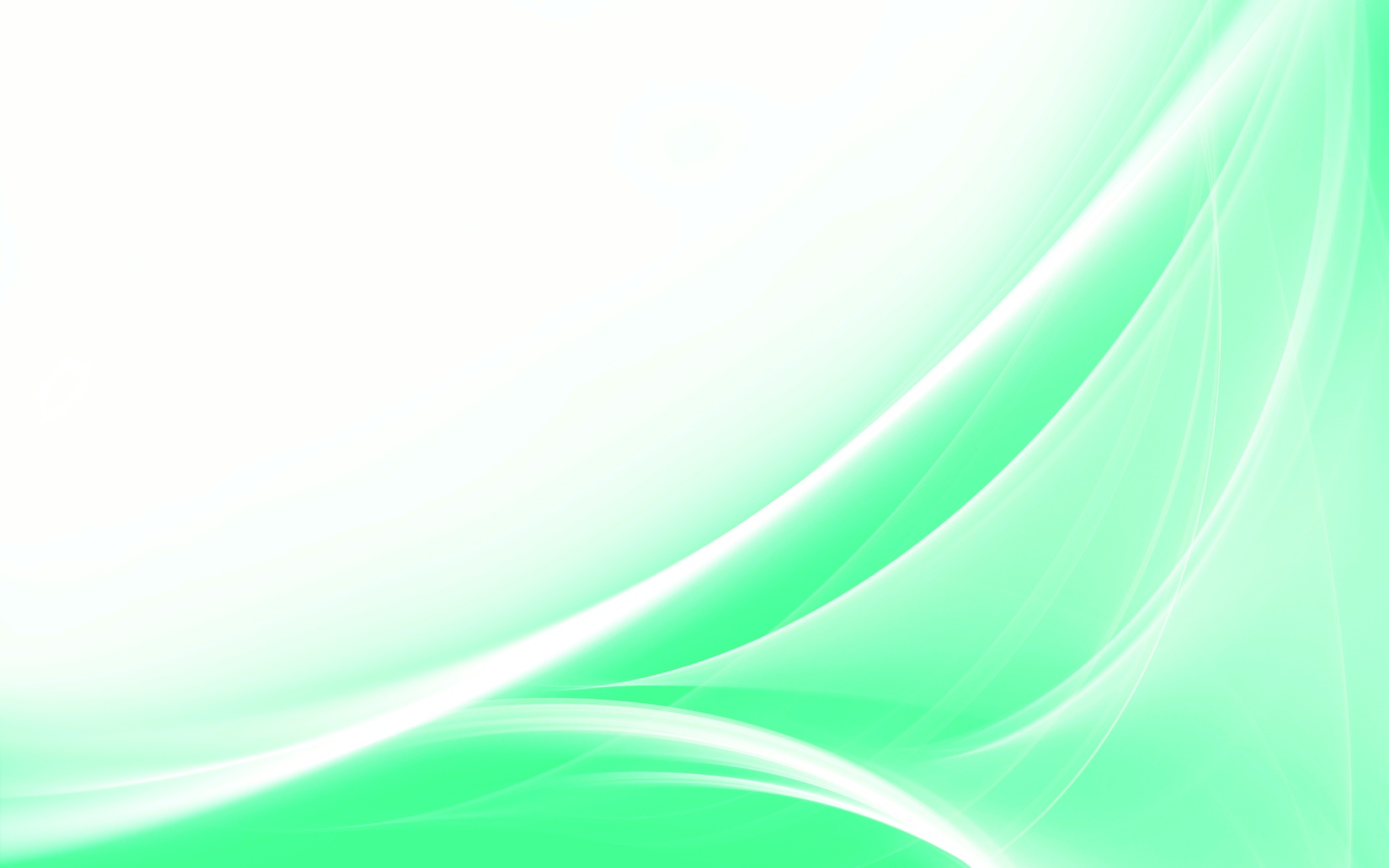 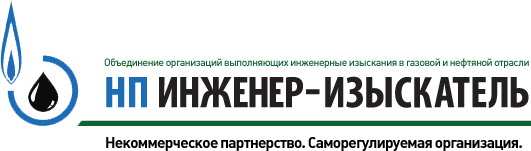 Перенос видов деятельности из 71 кода в 74 код ОКВЭД2
Ремесло
71. Деятельность в области архитектуры и инженерно-технического проектирования; технических испытаний, исследований и анализа
Эта группировка включает:
- предоставление архитектурных, инженерных услуг, услуг по изготовлению чертежей, строительному обследованию, топографической съемке и услуг по картографии
Эта группировка также включает:
- оказание услуг по проведению физических, химических и прочих испытаний с целью анализа;
- оказание услуг по управлению проектами строительства, выполнению строительного контроля и авторского надзора
Научно-техническая деятельность
74. Деятельность профессиональная научная и техническая прочая
Эта группировка включает:
- предоставление профессиональных научно-технических услуг (кроме деятельности в области права и бухгалтерского учета, архитектурного дела и инженерно-технического проектирования, технических испытаний и исследований, управления и консультирования в сфере менеджмента, научных исследований и рекламной деятельности)
Необходимо перейти от 71 кода вида деятельности – рабочие специальности в 74 код вид деятельности – инженерные специальности, что обеспечит перевод инженерных изысканий и проектных работ в инженерные специальности
НП «ИНЖЕНЕР-ИЗЫСКАТЕЛЬ»                                                                                                                                                                                                       6
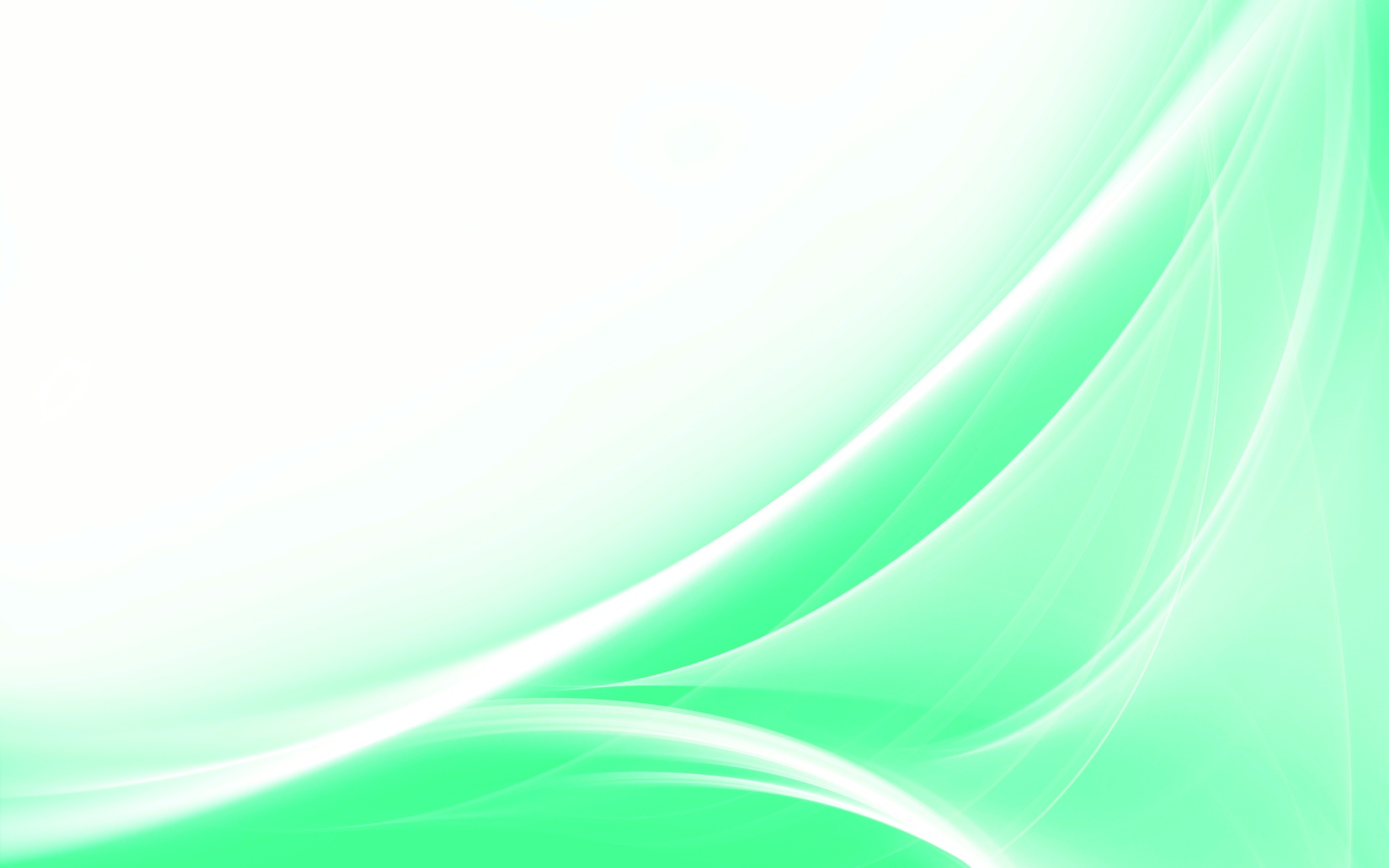 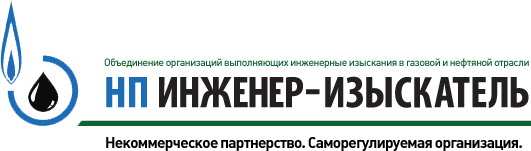 Сопоставление ОКВЭД2 (ОК 029-2014) с видами работ по инженерным изысканиям 
(согласно  приказа Минрегиона №624)
НП «ИНЖЕНЕР-ИЗЫСКАТЕЛЬ»                                                                                                                                                                                                       7
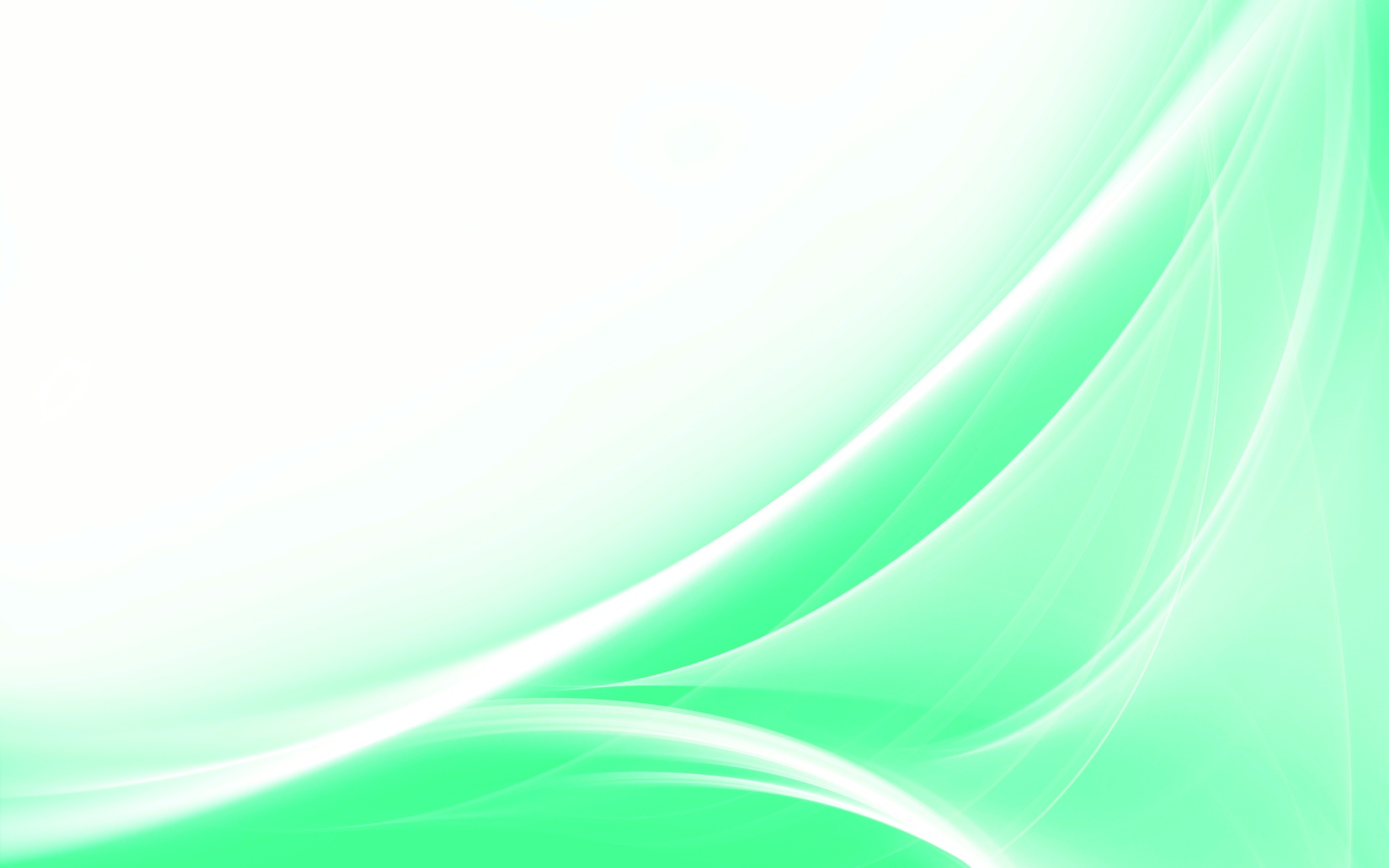 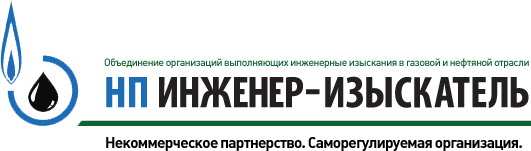 Сопоставление ОКВЭД2 (ОК 029-2014) с видами работ по подготовке проектной документации (согласно  приказа Минрегиона №624)
НП «ИНЖЕНЕР-ИЗЫСКАТЕЛЬ»                                                                                                                                                                                                       8
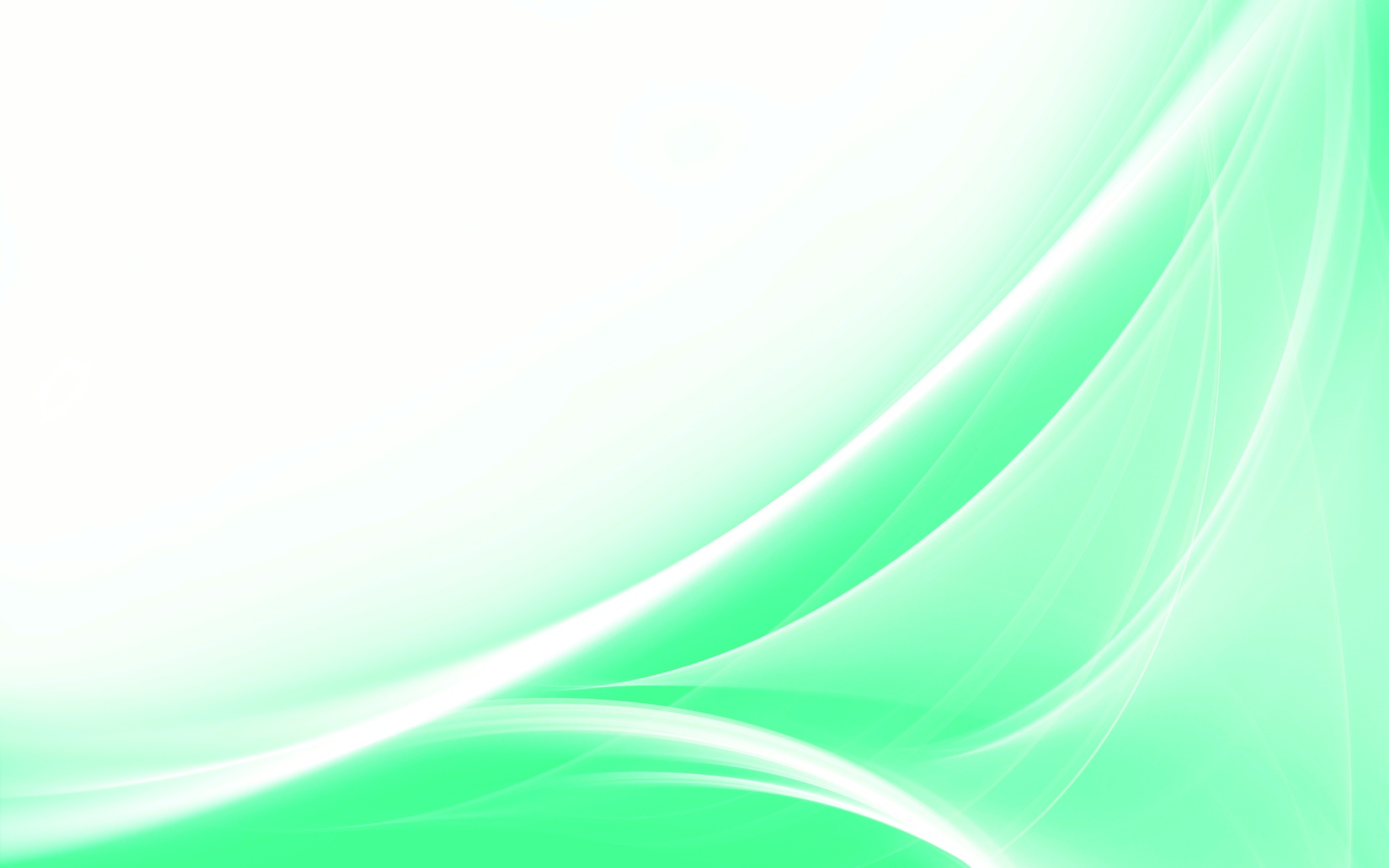 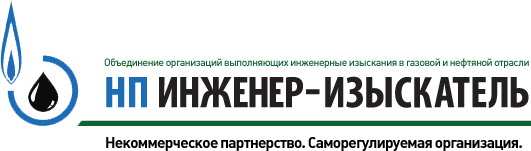 Сопоставление ОКВЭД2 (ОК 029-2014) с видами работ по подготовке проектной документации (согласно  приказа Минрегиона №624)
НП «ИНЖЕНЕР-ИЗЫСКАТЕЛЬ»                                                                                                                                                                                                       9
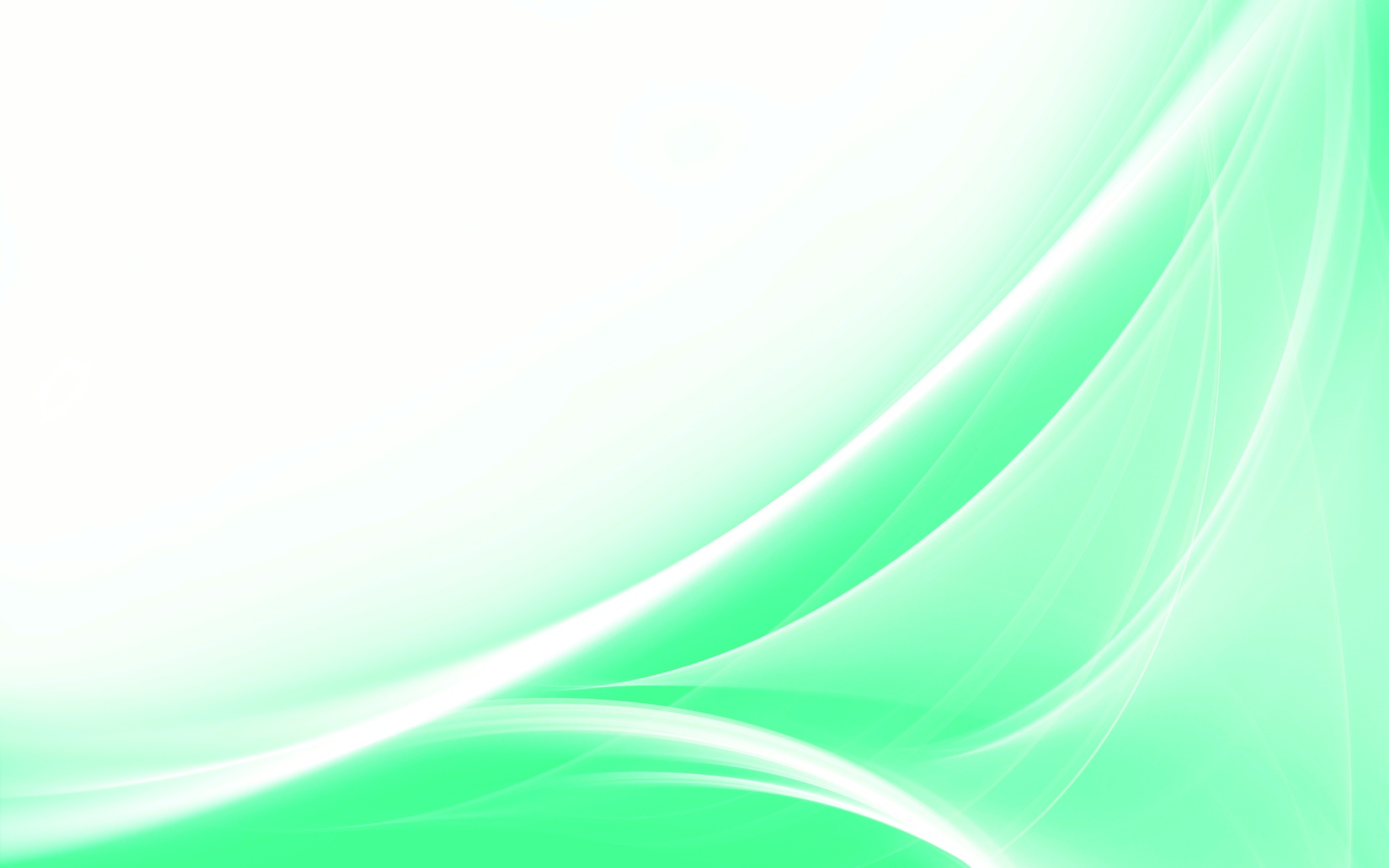 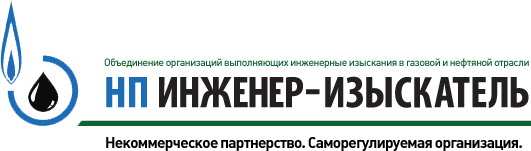 Сопоставление ОКВЭД2 (ОК 029-2014) с видами работ по инженерным изысканиям 
(согласно проекту приказа Минрегиона №624)
НП «ИНЖЕНЕР-ИЗЫСКАТЕЛЬ»                                                                                                                                                                                                       10
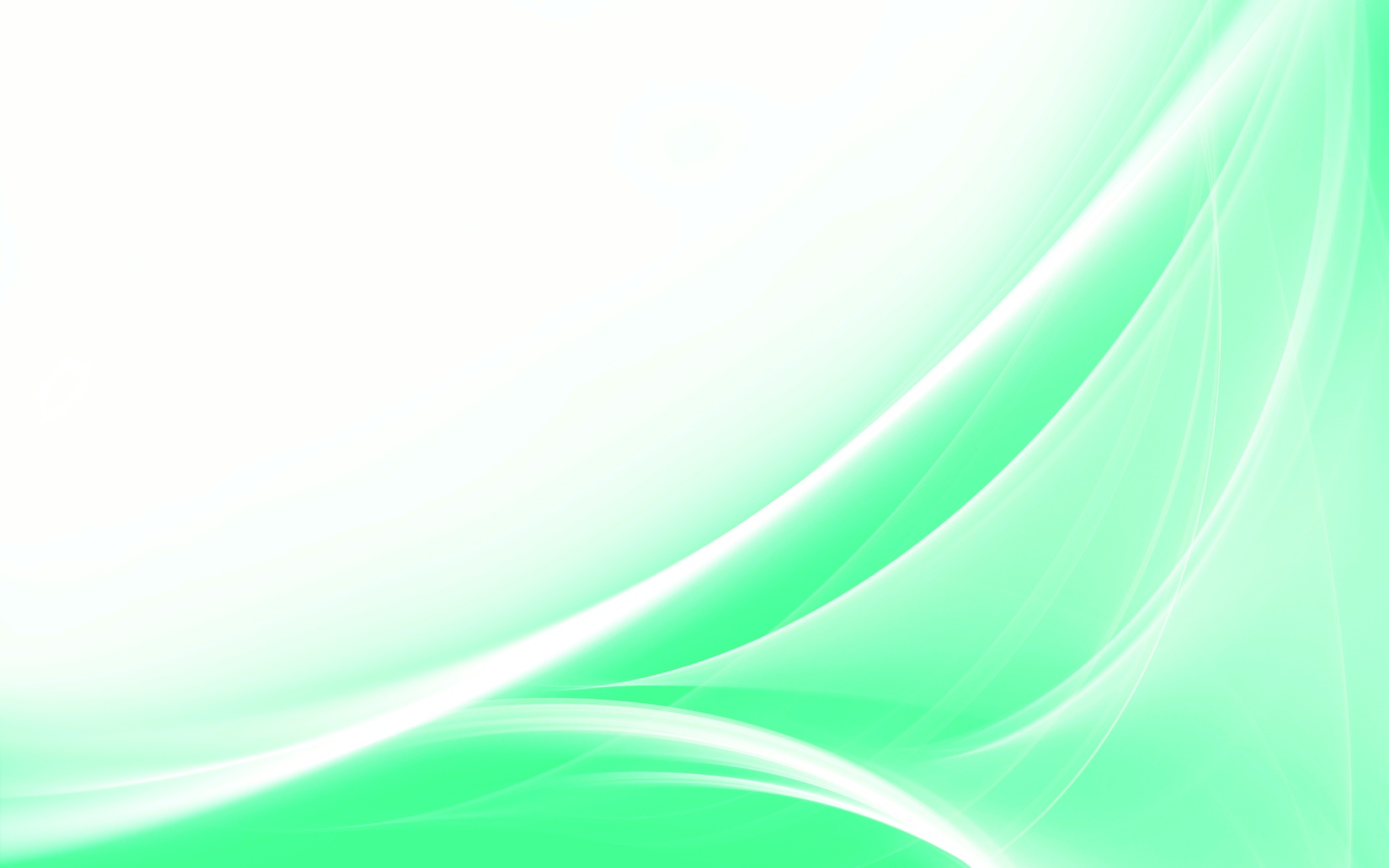 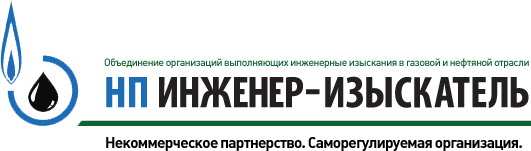 Сопоставление ОКВЭД2 (ОК 029-2014) с видами работ по подготовке проектной документации (согласно проекта приказа Минрегиона №624)
НП «ИНЖЕНЕР-ИЗЫСКАТЕЛЬ»                                                                                                                                                                                                     11
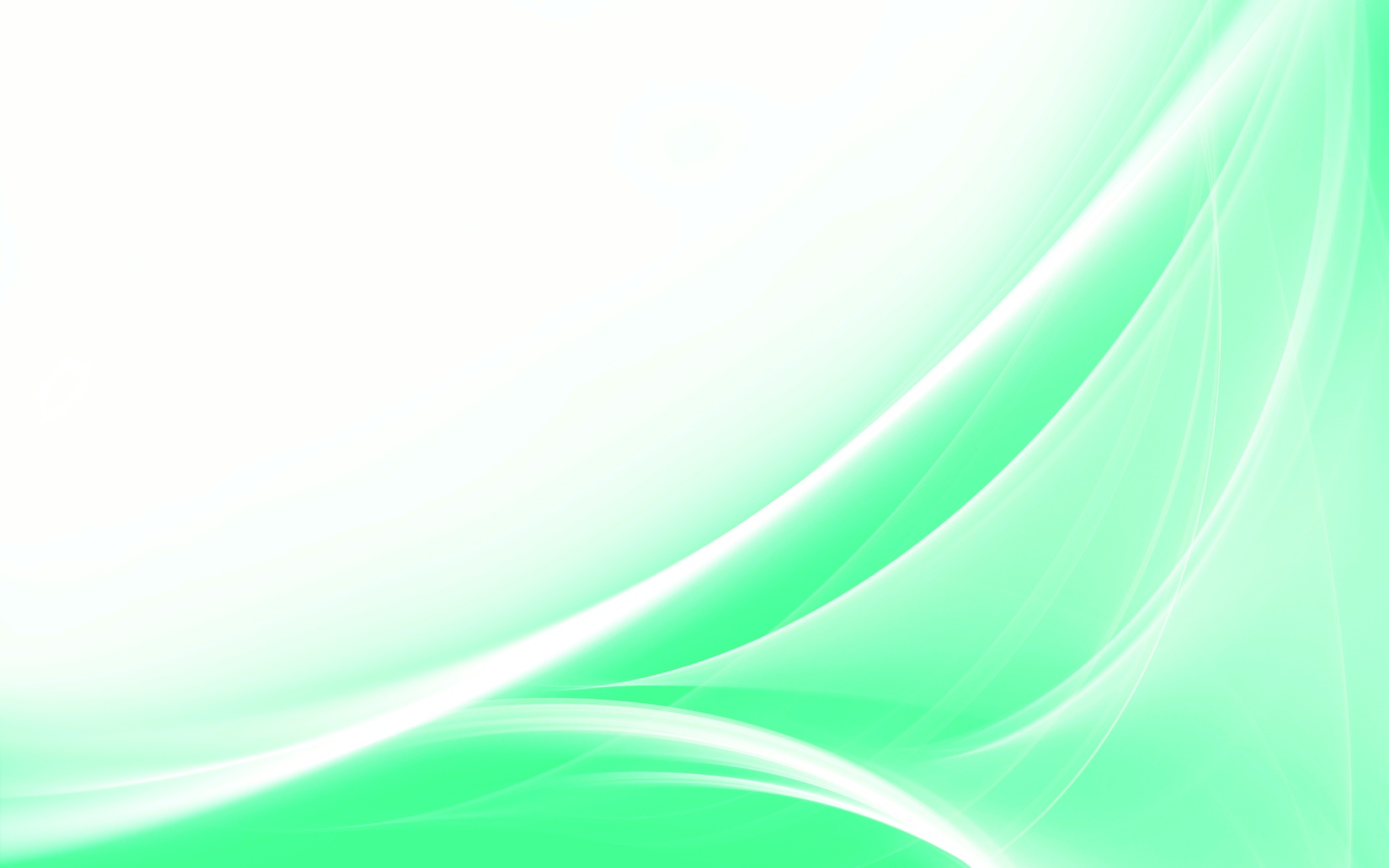 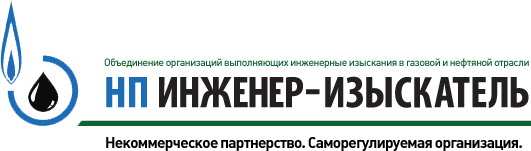 Механизм внедрения
Обозначение ОКВЭД.
В ОКВЭД 2 использован иерархический метод классификации и последовательный метод кодирования. Кодовое обозначение для идентификации группировок видов экономической деятельности состоит из двух-шести цифровых знаков. Его структура представлена в следующем виде:
ХХ класс
ХХ.Х подкласс
ХХ.ХХ группа
ХХ.ХХ.Х подгруппа
ХХ.ХХ.ХХ вид
Это подразумевает, что если юридическим лицом открыт код класса или подкласса, то соответственно, группа, подгруппа и вид уже открыты автоматически. При оформлении разрешительной документации все виды деятельности, которые попадают в эту группировку должны быть обеспечены соответствующей разрешительной документацией.
Изменения ОКВЭД по расширению кодов не приведут к необходимости перерегистрации уставных документов.
Механизмы внедрения:
1. Разработка методических рекомендаций по применению кодов ОКВЭД2 в части идентификации видов деятельности в области ПИР по которым выдаются свидетельства о допуске
2. Подготовка проекта внесения изменений в ОКВЭД2 с дополнением группировок 71 и 74 в части разделения видов деятельности рабочих специальностей от видов деятельности, реализуемых в рамках инженерных дисциплин
НП «ИНЖЕНЕР-ИЗЫСКАТЕЛЬ»                                                                                                                                                                                                     12
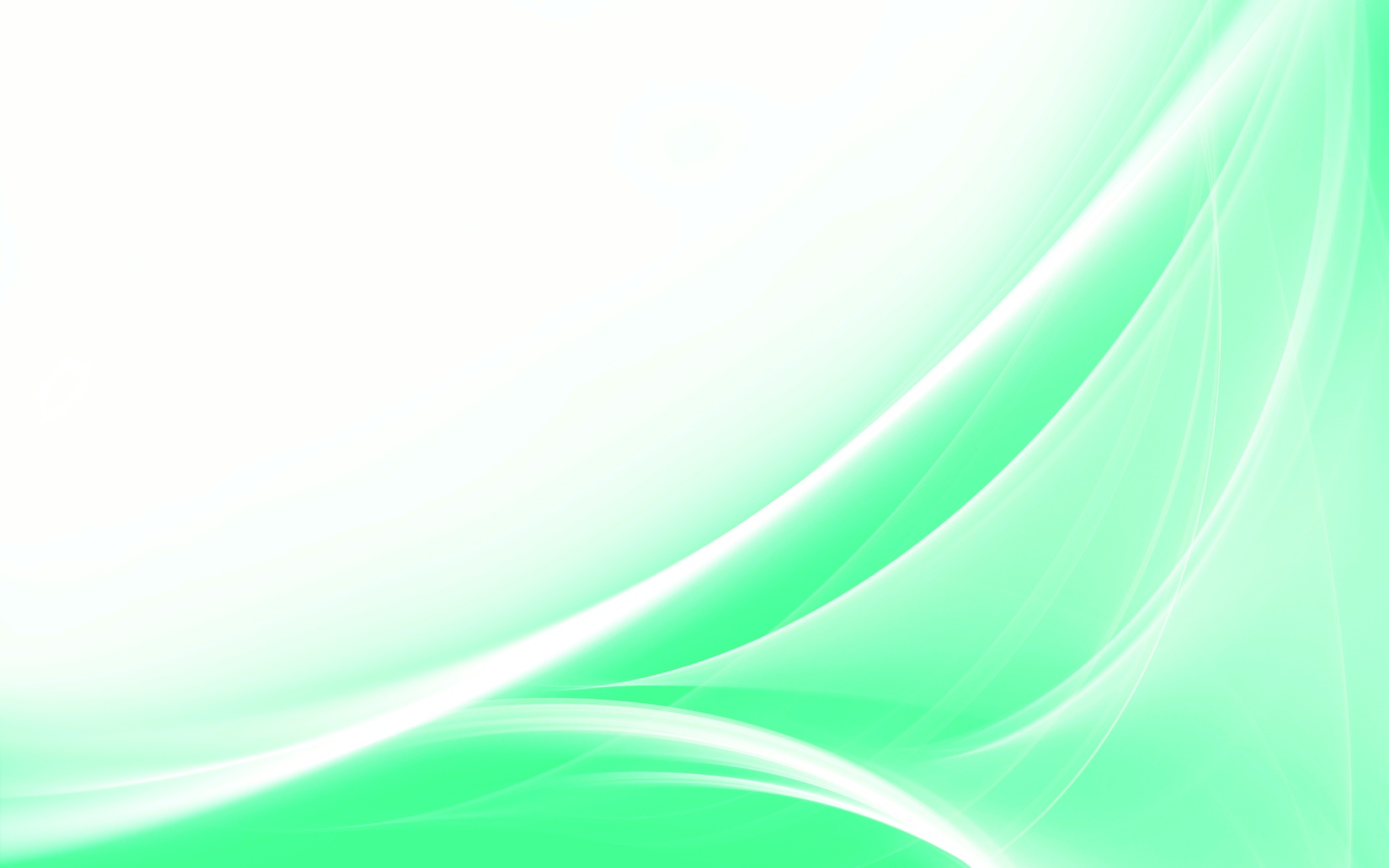 Система технического регулирования проектно-изыскательских 
работ в нефтегазовом комплексе РФ
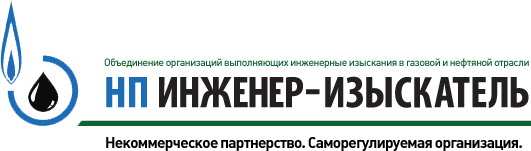 СТР
НГК
РФ
Стандарты СРО
Определение статуса, вида и номенклатуры 
стандартов СРО
Кодификация
Установление соответствия ОКВЭД и ОКС кодам свидетельств о допуске
НТД    ПИР    НГК
Формирование базы требований к выполнению 
ПИР по субъектам НГК
Унификация проектных решений
Распространение данных УПР НГК и 
внедрения лучших практик
СТРУКТУРА АНАЛИЗА СТР НГК РФ
ФОИВ
Технологические комитеты
Органы субъектов и местного самоуправления
Субъекты НКГ
Проектные организации
ВУЗЫ и УМУ
СРО
НПА
СТО
Образовательные стандарты
Инженерные стандарты
Национальные стандарты
СТО
Градостроительный регламент
Положения политики
СМК
Допуск к выполнению работ
Программы
Своды правил
Учебные планы
Программы
Документы градостроительного планирования
Приемы и методы выполнения работ
Концепции
Технические регламенты
Конкурсная документация по ПИР и СМР
Программы подготовки
НП «Инженер-Изыскатель» и НП «Инженер-Проектировщик» пошли по пути проектного управления. 
Нами утверждено Положение о проектном управлении, которое обеспечивает направление финансовых ресурсов адресно на конкретного исполнителя.
НП «ИНЖЕНЕР-ИЗЫСКАТЕЛЬ»                                                                                                                                                                                                    13
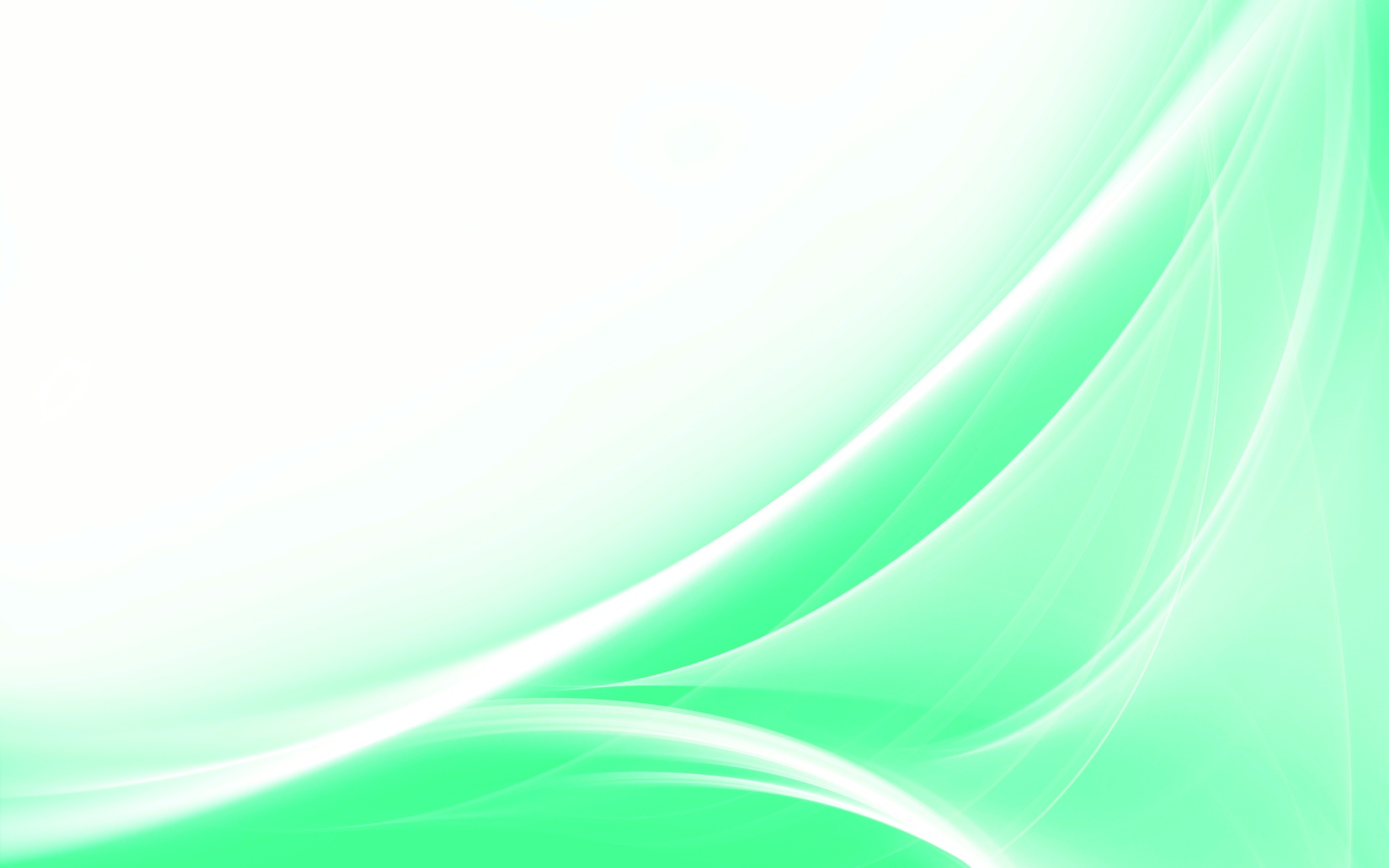 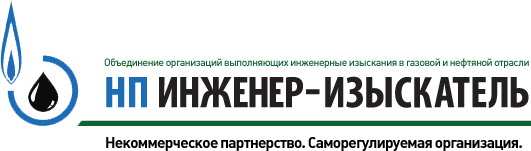 БЛАГОДАРЮ ЗА ВНИМАНИЕ!